CTE Career Pathways Grants
March 15, 2018
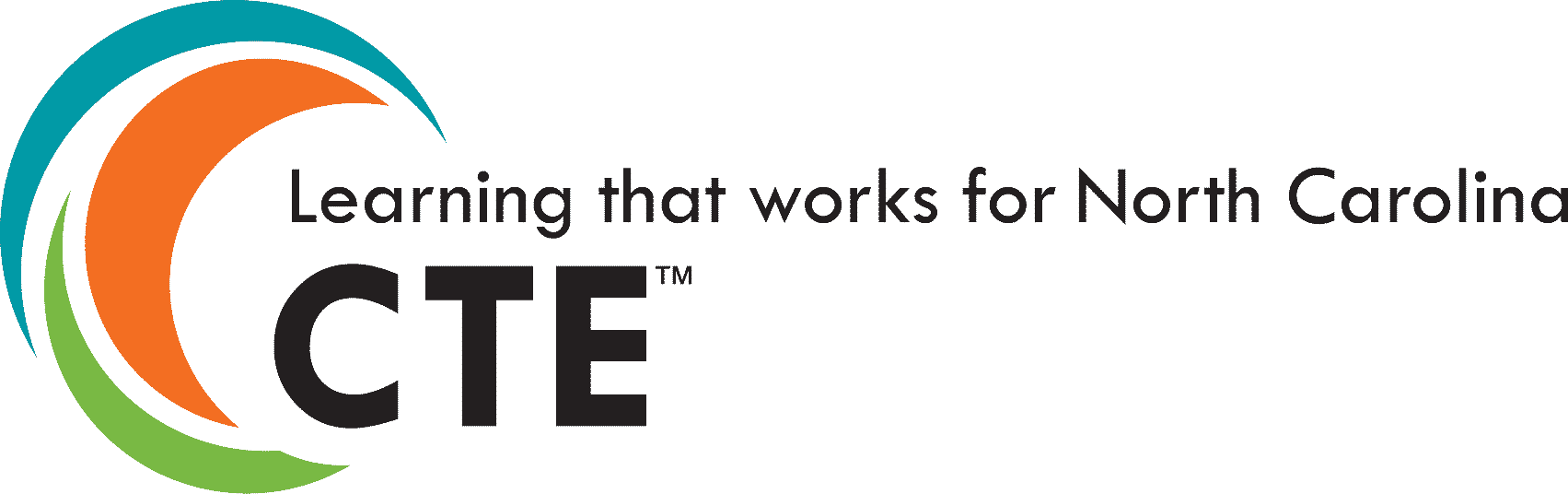 HS and CC Catalyzing Career Pathways Grant 2917-18
The purpose of this RFP is to improve implementation of existing pathways and to increase positive outcomes through investment in promising practices. Funds awarded through this process will be leveraged with existing resources to enhance current systems. Funds will be targeted to activities directly aligned with pathway outcomes.
1.
Describe: What is a CTE 9-14 Career Pathway?
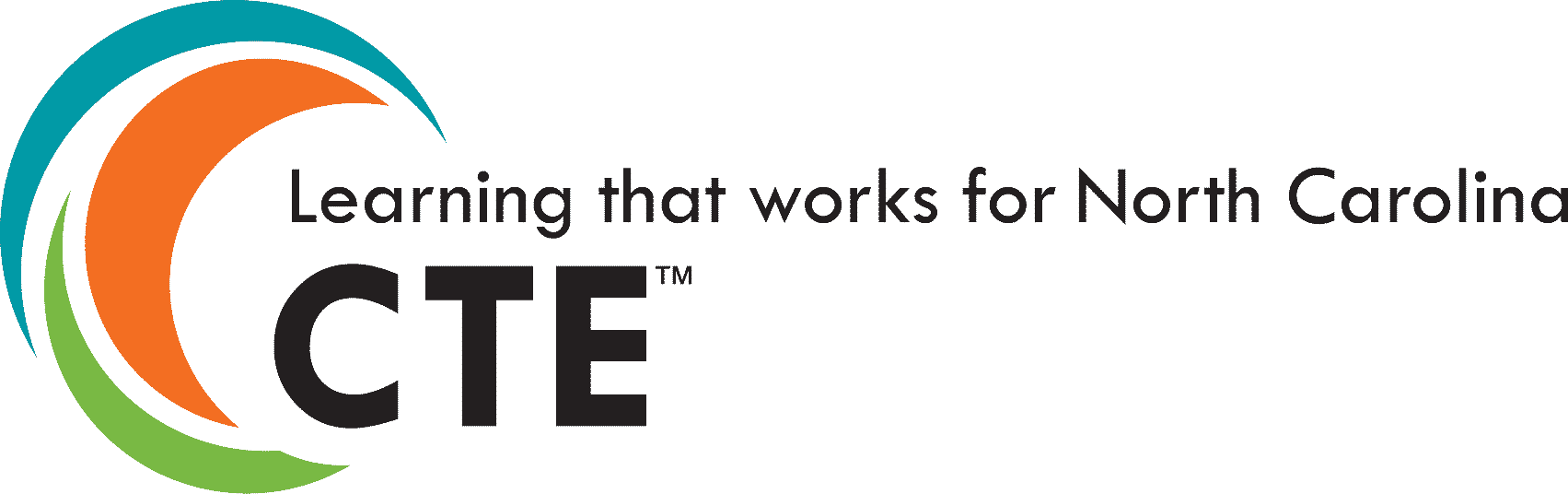 2.
Activities: How does your secondary - postsecondary partnership work around pathways?
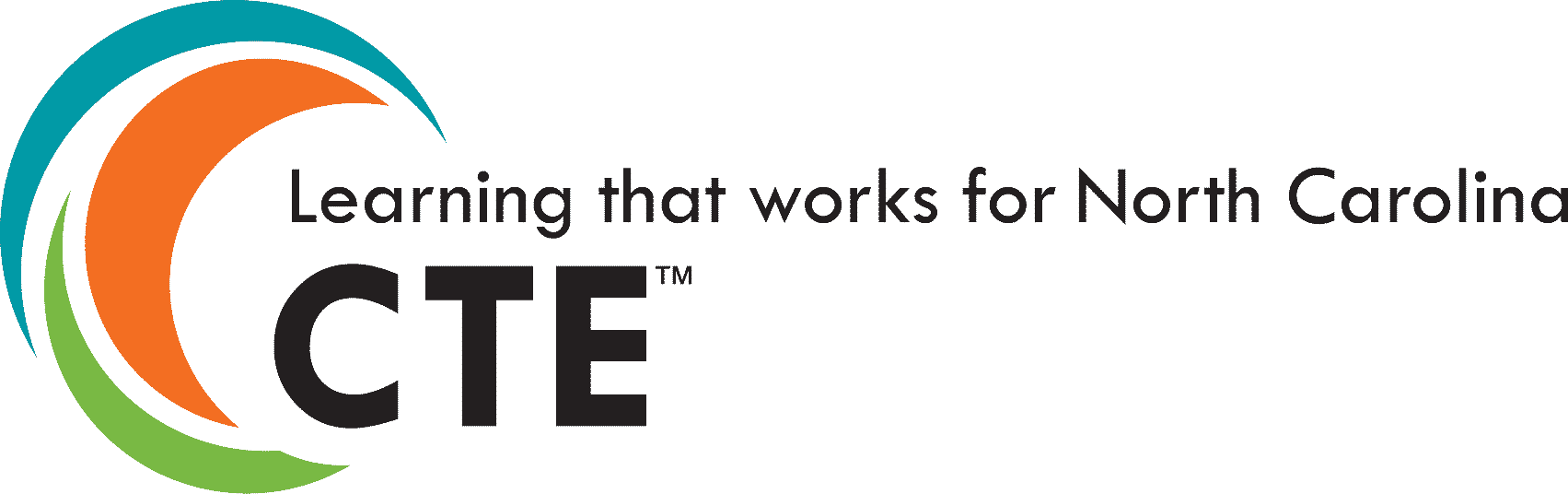 3.
Partners: How are employers engaged in the pathway?
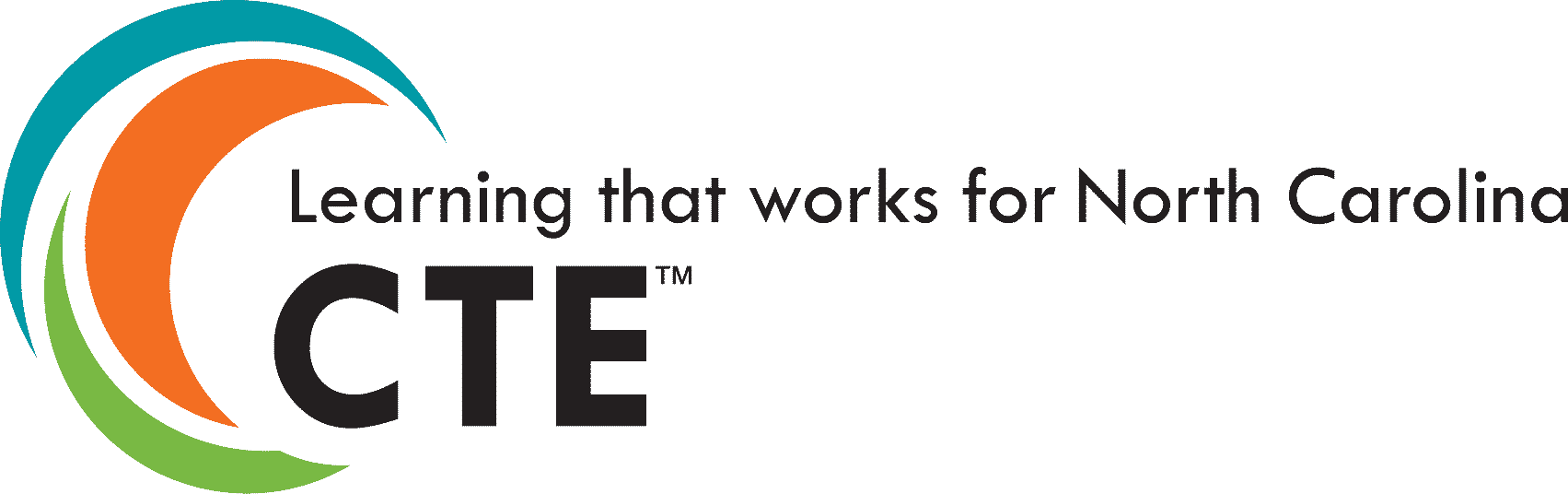 4.
Performance Outcomes: How are you tracking progress?
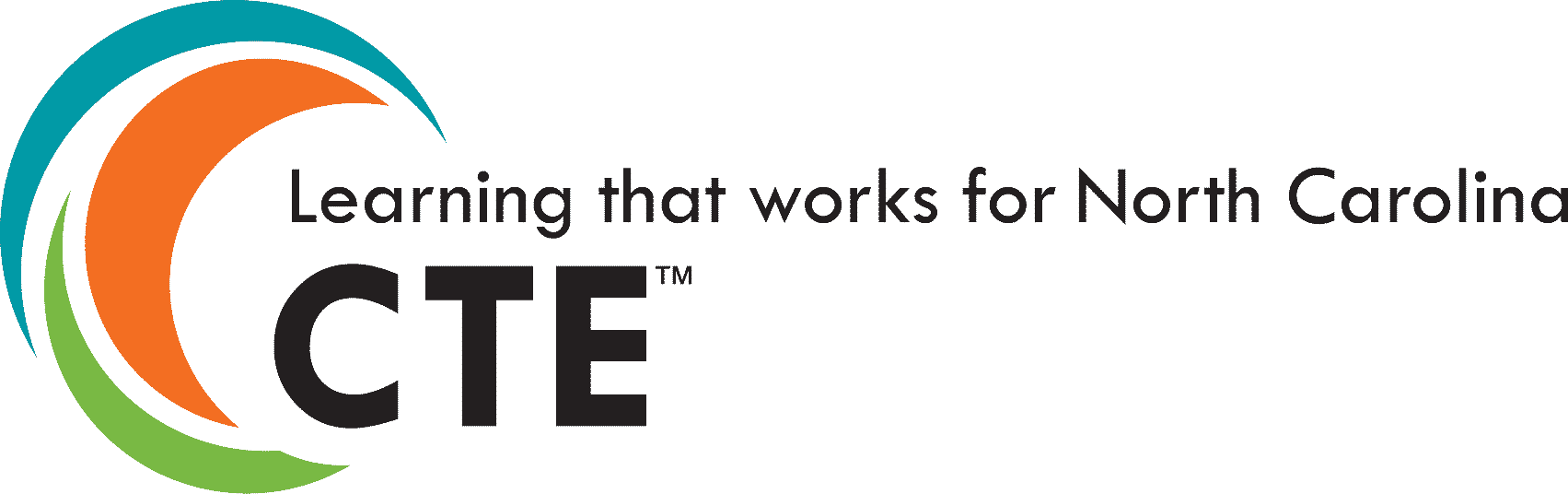 5.
Program Enhancement: How are you implementing your Plan of Action as described in your grant proposal?
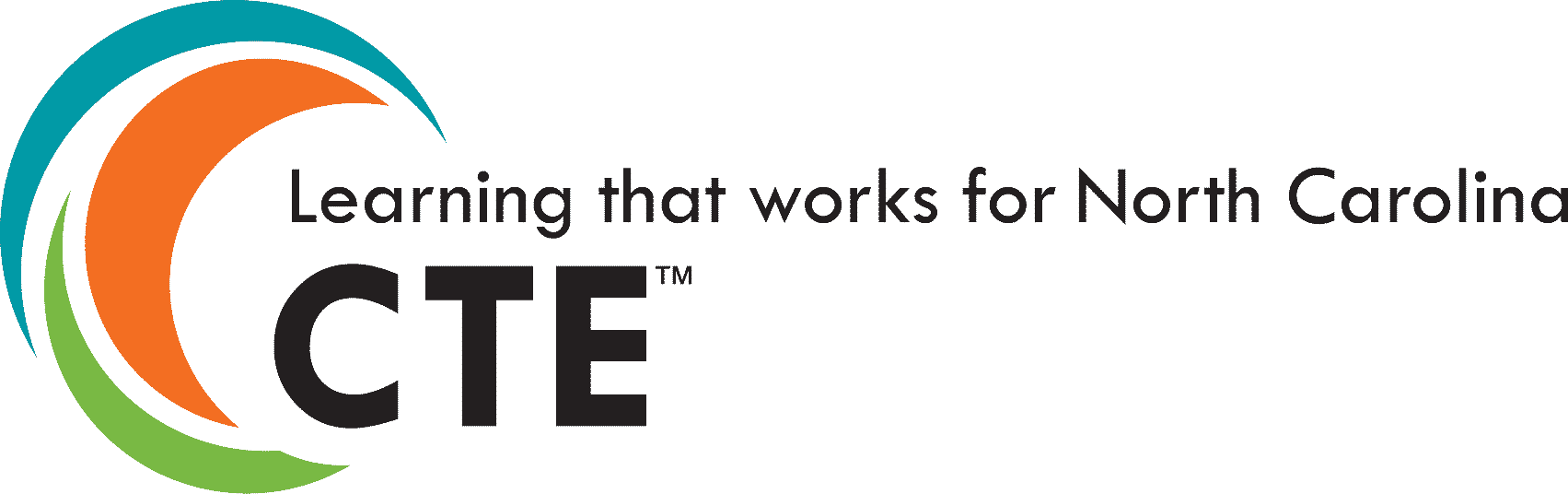 6.
Budget: How did you use your funds at the secondary and postsecondary level?
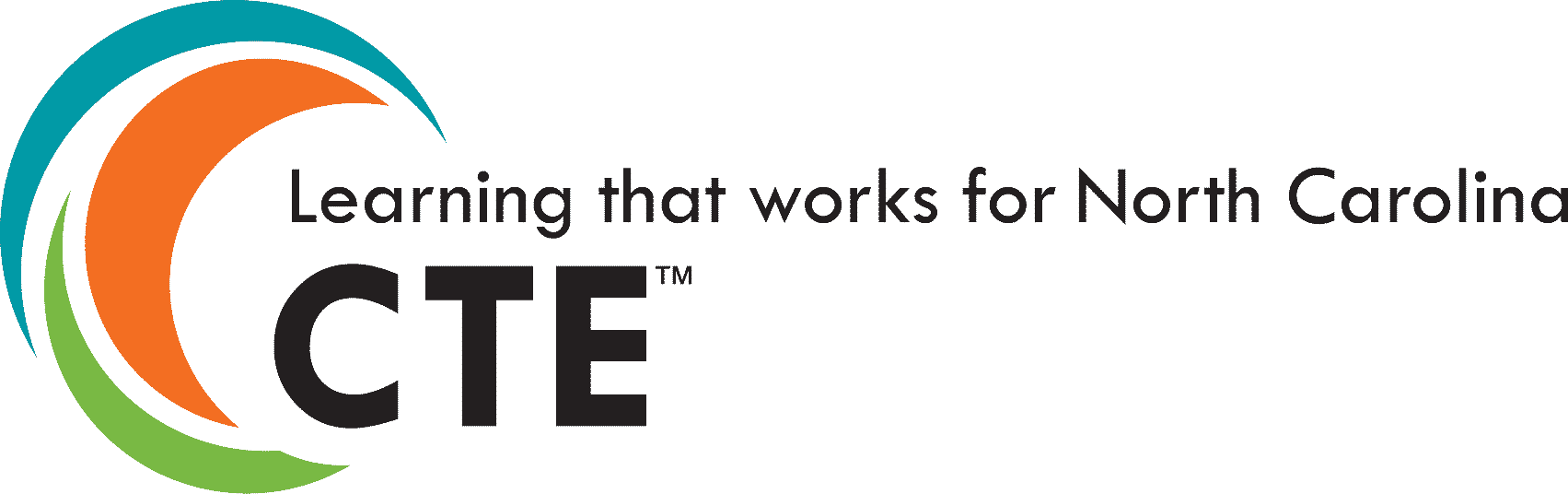 7.
If we were to fund 9-14 CTE Career Pathways next year, what improvements should we consider?
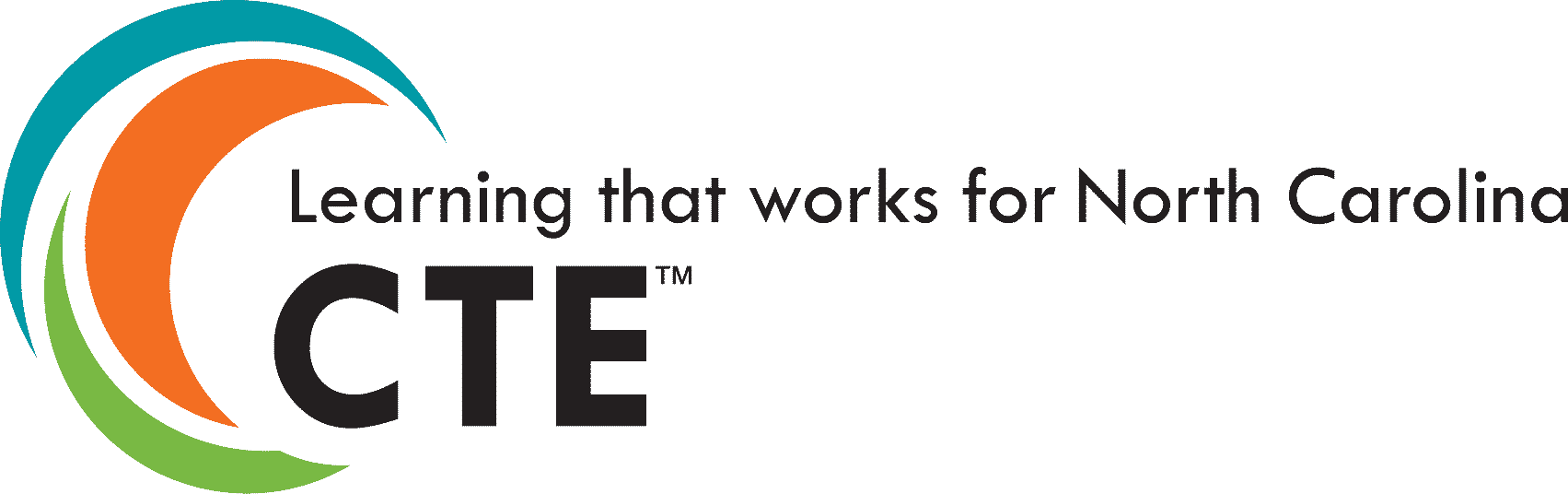 Perkins/CTE State Staff
Dr. Bob Witchger	Director, Career & Technical Education	WitchgerB@nccommunitycolleges.edu	919-807-7126
Dr. Tony R. Reggi	Coordinator, Career & Technical Education	ReggiA@nccommunitycolleges.edu	919-807-7131
vacant	Coordinator, Career & Technical Education	xxxxx@nccommunitycolleges.edu	919-807-7130
Chris Droessler	Coordinator, Career & Technical Education	DroesslerC@nccommunitycolleges.edu	919-807-7068
Jennifer Holloway	CTE Administrative Assistant	HollowayJ@nccommunitycolleges.edu	919-807-7129
Describe: What is a CTE 9-14 Career Pathway?  
Activities: How does your secondary - postsecondary partnership work around pathways?
Partners: How are employers engaged in the pathway? 
Performance Outcomes: How are you tracking progress? 
Program Enhancement: How are you implementing your Plan of Action as described in your grant proposal?
Budget: How did you use your funds at the secondary and post-secondary level?
If we were to fund 9-14 CTE Career Pathways next year, what improvements should we consider?